SELF CARE AS A LEADERSHIP SKILL
Laurie Eldred, LMSW-C, CAADC
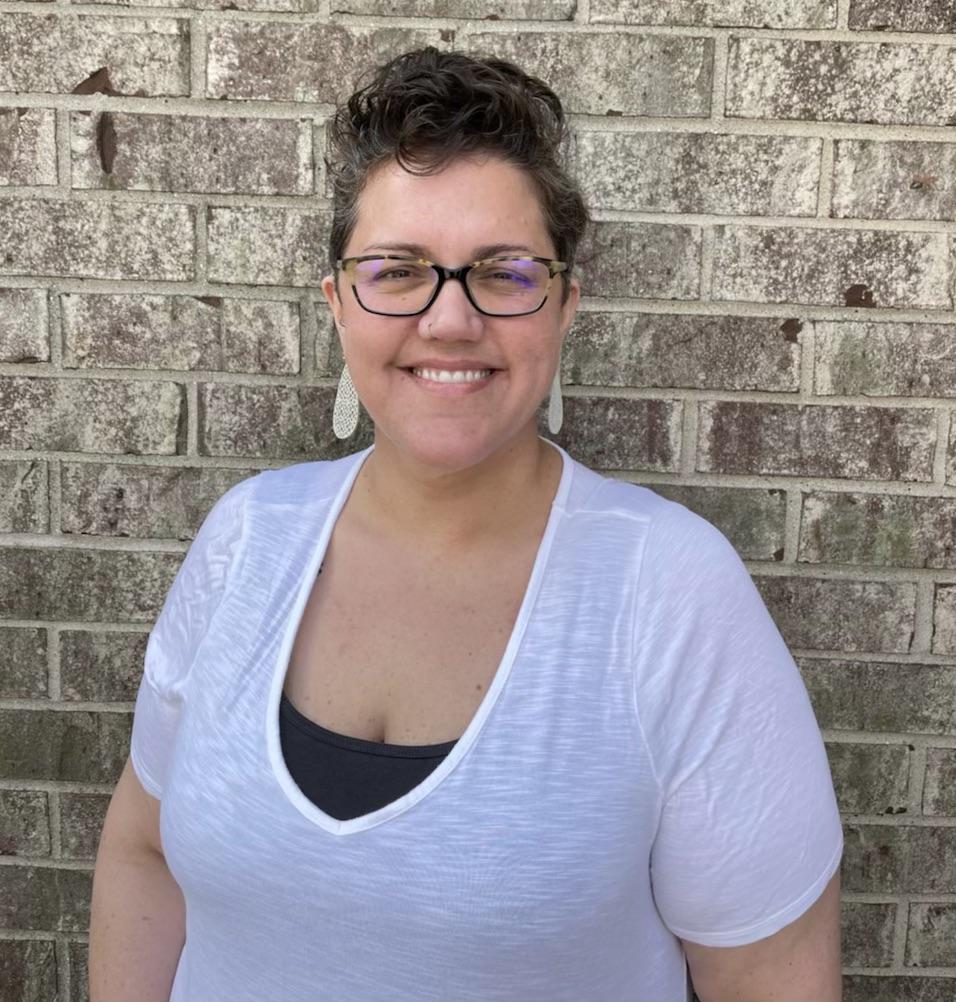 Who am I as a social worker and leader?
[Speaker Notes: -My own story and leadership pathway. 
-How many people can relate to this one?]
WHAT IS LEADERSHIP FROM A SOCIAL WORKER?
WHAT IS SELF CARE REALLY?

*Hint: It’s not activities*
SELF CARE + LEADERSHIP
SELF CARE IN LEADERSHIP
WHO WE ARE AS SOCIAL WORKERS:
SELF CARE IN LEADERSHIP
WHAT ARE WE SHOWN:
THE SKILL OF SELF CARE AS LEADERSHIP:


3 MAIN POINTS
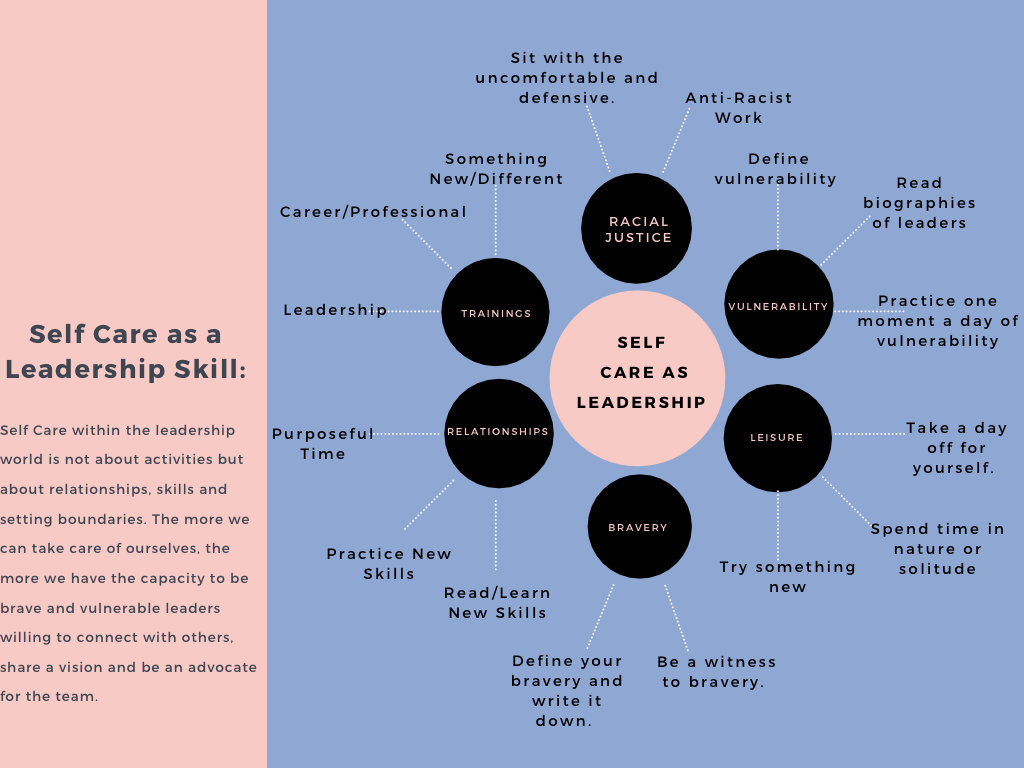 [Speaker Notes: HOW CAN THIS LOOK SPECIFICALLY? 

ADDRESSING THE PHYSICAL/MENTAL/SPIRITUAL/RELATIONAL/PSYCHOLOGICAL NEEDS.]
WHY DOES THIS MATTER?
THIS MATTERS BECAUSE:

PEOPLE
RESOURCES 
TRAUMA
RESOURCES:
Brown Brene (2018). Dare to Lead: Brave Work. Tough Conversations. Whole Hearts. New York: Random House. 

Brown M.E. (2020). Hazards of Our Helping Profession: A Practical Self-Care Model for Community Practice. Social Work, 65, 38-44.
 
Lee J.L, Miller S.E., Bride, B.E. (2020). Development and Initial Validation of Self-Care Practices Scale. Social Work, 21-28.

Levine P. A.,(97). Waking the Tiger: Healing Trauma. Berkeley: North Atlantic Books

Miller, J. & Grise-Owen, E. (2020). Self-Care: An Imperative. Social Work, 65, 5-9.

Van Der Kolk, B, MD., (14). The Body Keeps the Score: Brain, Mind, and Body in the Healing of Trauma. New York: Penguin.

Van Dernoot-Lipsky, L., Burk.C (09). Trauma Stewardship: An Everyday Guide to Caring for Self While Caring for Others. Oakland: Berrett-Koehler.
THANK YOU FOR THIS OPPORTUNITY AND I HOPE YOU BRING THE SKILL OF SELF CARE TO YOUR LEADERSHIP TOOL BAG.